Squames parasitées
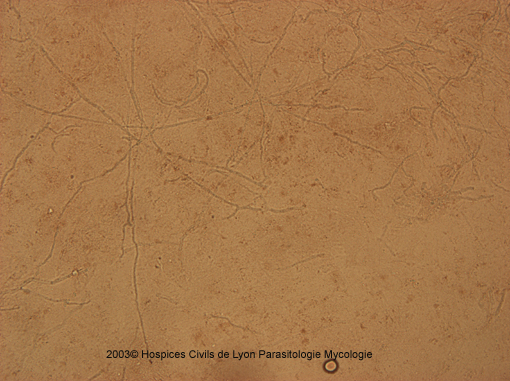 Hospices civils de Lyon©
Squames parasitées